Feliz Navidad y feliz 2021
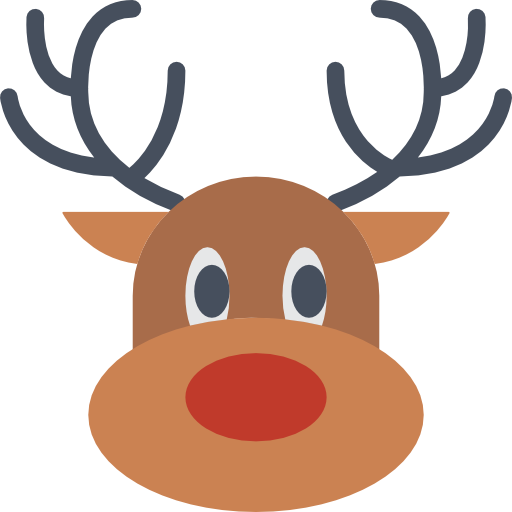 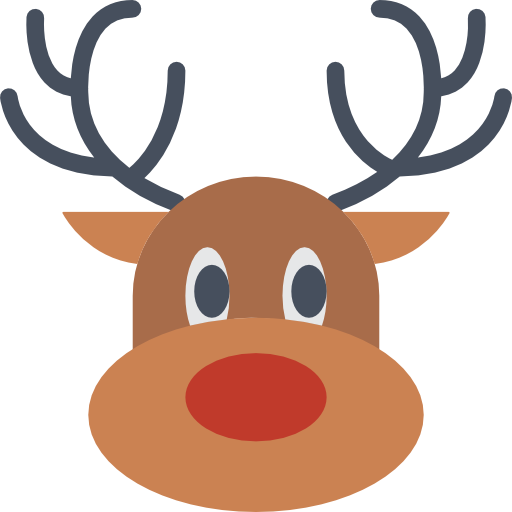 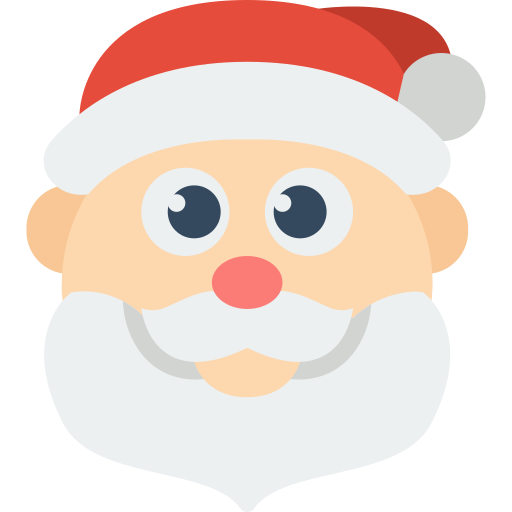 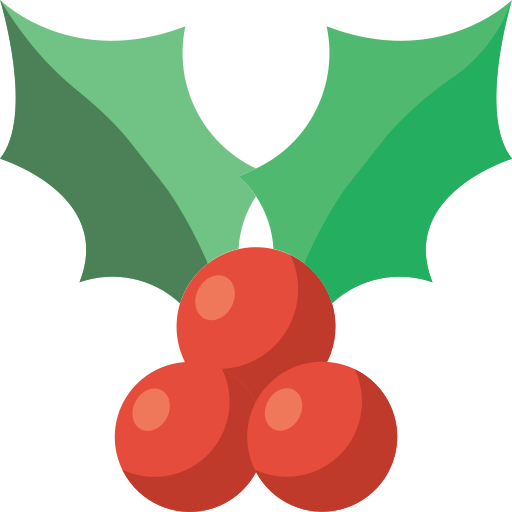 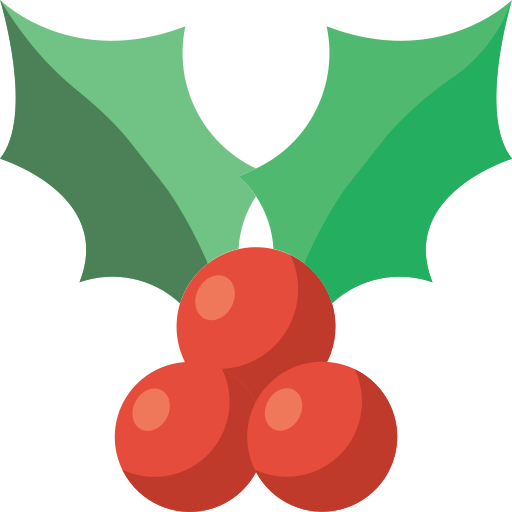 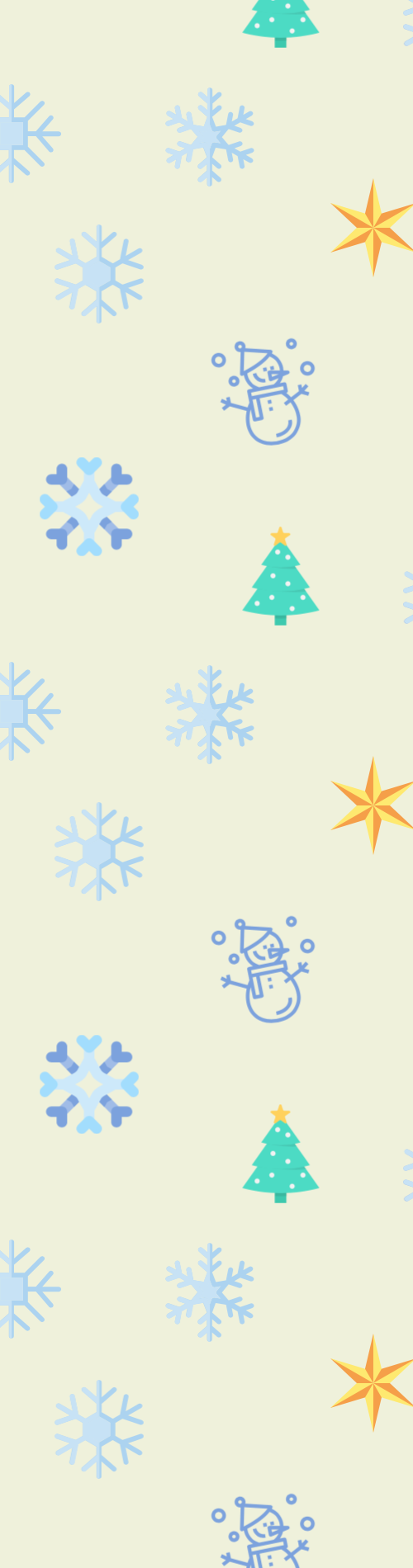 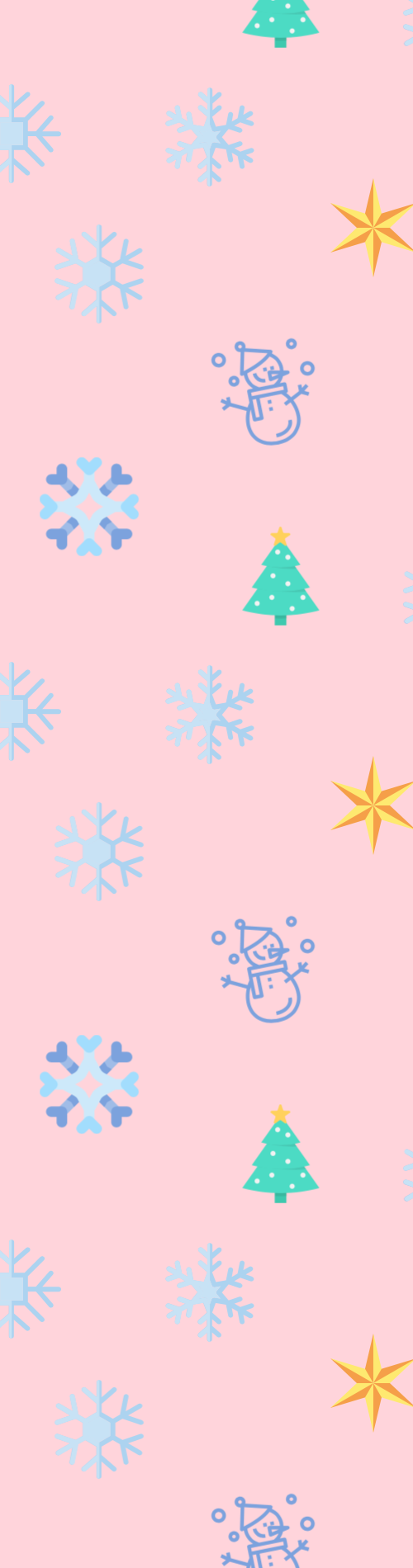 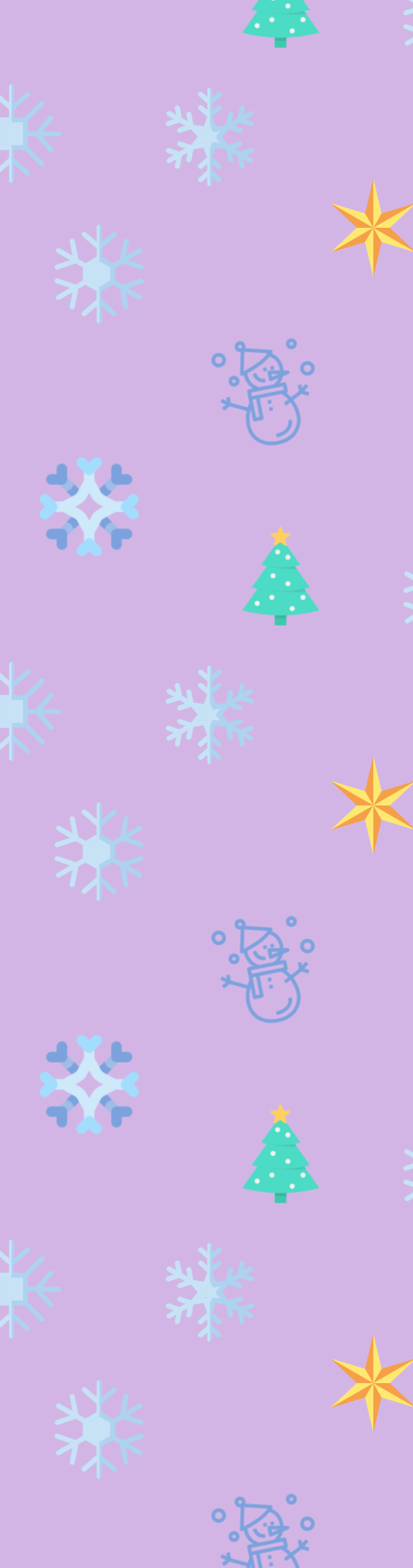 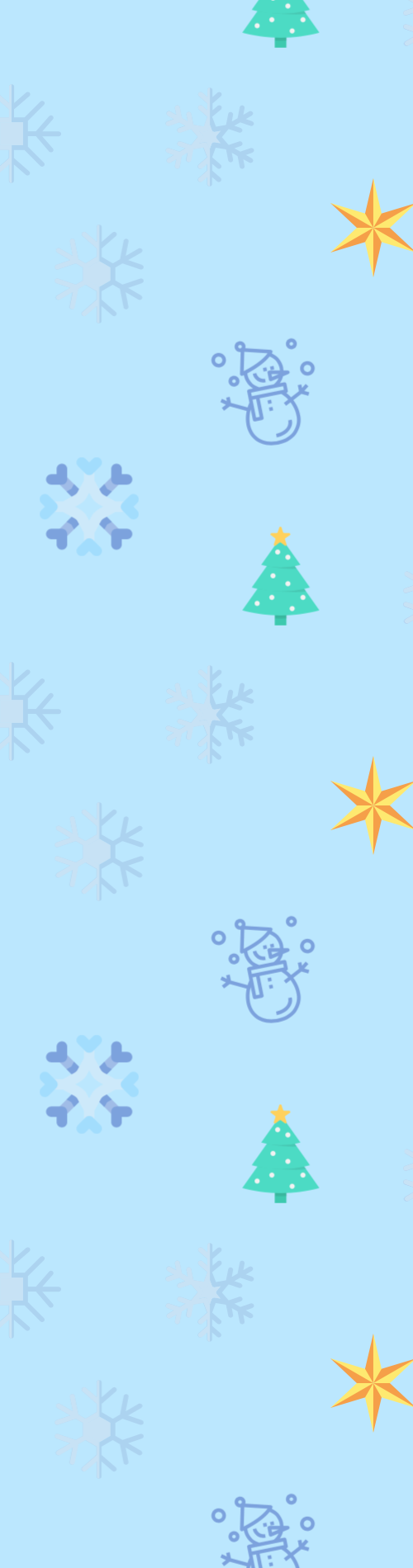 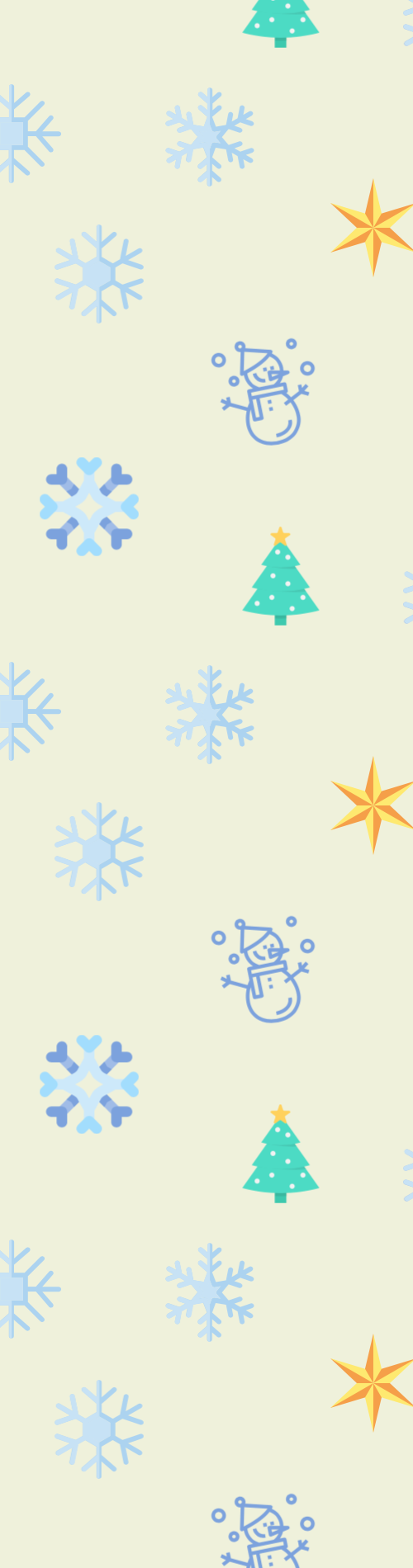 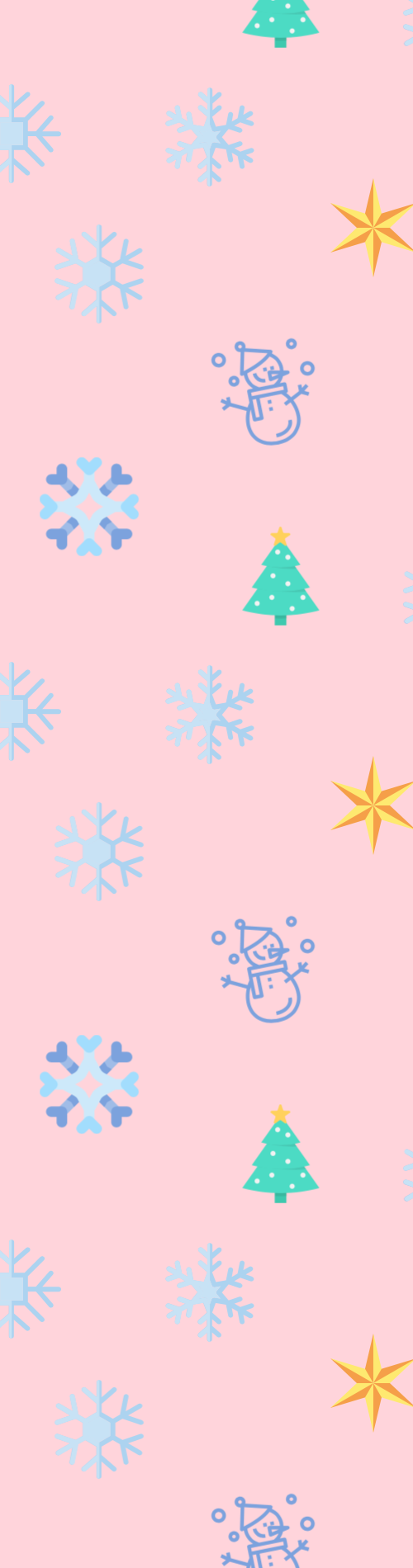 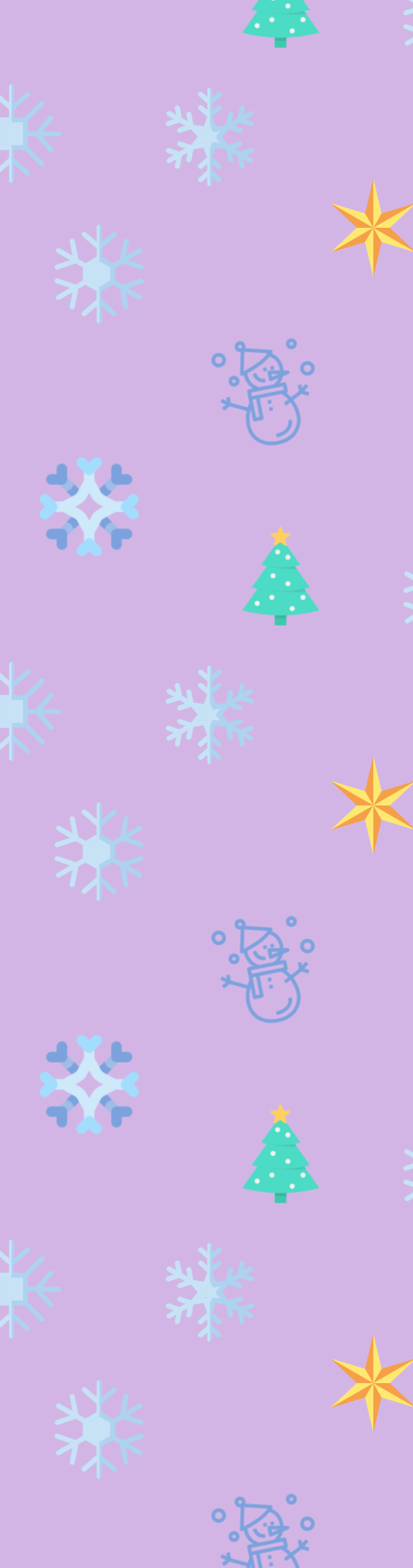